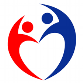 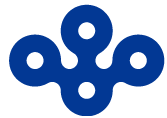 大　　阪　　府　　　　　　　　厚生労働省大阪労働局
いわゆるブラック企業の撲滅に向けた共同宣言
極端な長時間労働やノルマを課したり、賃金不払残業やパワーハラスメントが横行するなど、過酷な労働環境下で労働者を使い捨てにするような、いわゆるブラック企業は、労働者の健康や
生活を脅かし、 過労死等を引き起こす可能性もあるなど許すことはできません。
　また、若者や女性など全ての労働者がいきいきと働き続ける
ことができる社会の創出は、将来に向けた人材の確保や育成につながり、大阪経済が活性化するための源です。
　大阪府と大阪労働局は、いわゆるブラック企業を撲滅し、過労死等を大阪から無くすため、働く人々の労働環境の改善に取り組むとともに、働き方を改革する企業を応援します。
 　　　平成３０年３月２７日
　　　　　　　　　　　　　　　　　　大 阪 府 知 事　　　松 井    一 郎
厚生労働省
  大阪労働局長
田 畑　 一 雄